Ознакомление с окружающим миром. младшая группа "Прогулка по городу "
Автор: воспитатель первой квалификационной категории Боженко Любовь Петровна, МАДОУ №125, города КазаниПрограммное содержание: 
Учить детей по фотографиям узнавать и рассказывать о достопримечательностях родного города.
 Развивать  внимание, память и речь. 
Закреплять правила дорожного движения, культуру поведения в общественных местах. 
Воспитывать любовь к родному городу.Материал.  Интерактивная доска, фотографии   Казани : парк «Кырлай», цирк, зоопарк, кукольный театр, дидактическая игра  «собери светофор» по типу «Разрезные картинки» , костюмы для детей для обыгрывания   сказки  «Теремок».
Ход занятия.
- Здравствуйте, гости. Доброе утро солнышко. Мы тебе рады.
Все мы проснулись и взялись за руки. И Софья здесь, и Даша здесь, и Марат здесь…..все
здесь.
Ну, тогда можно отправиться в путешествие по городу.
Как называется наш город ? (ответы детей)  
Мы посетим с вами интересные места, где можно хорошо отдохнуть. Может быть,  вы уже были с
родителями в этих местах и что – то о них знаете и нам расскажите. Занимайте места   в автобусе.
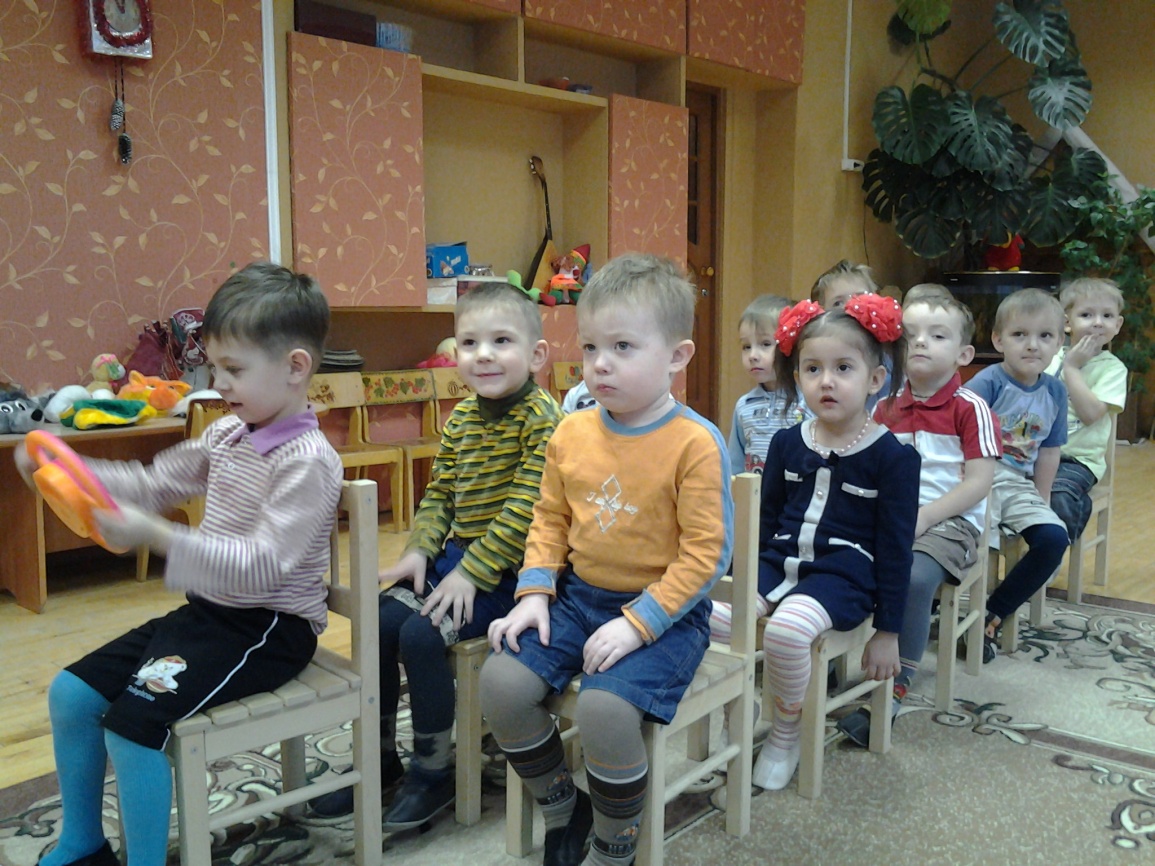 Посмотрите-ка в окошко.
Что за место перед вами?
Отвечайте быстро сами.
1 слайд « Парк «Кырлай» »
 Кто из вас был здесь? Как можно здесь отдохнуть?
( ответы детей)
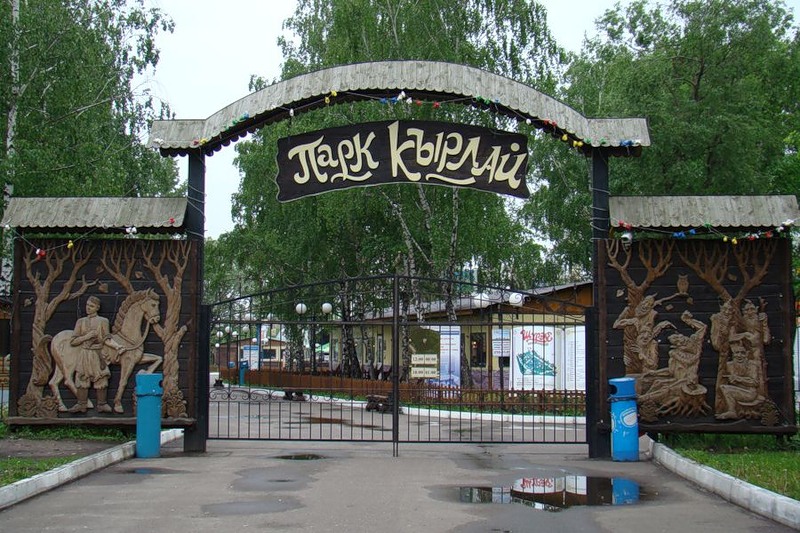 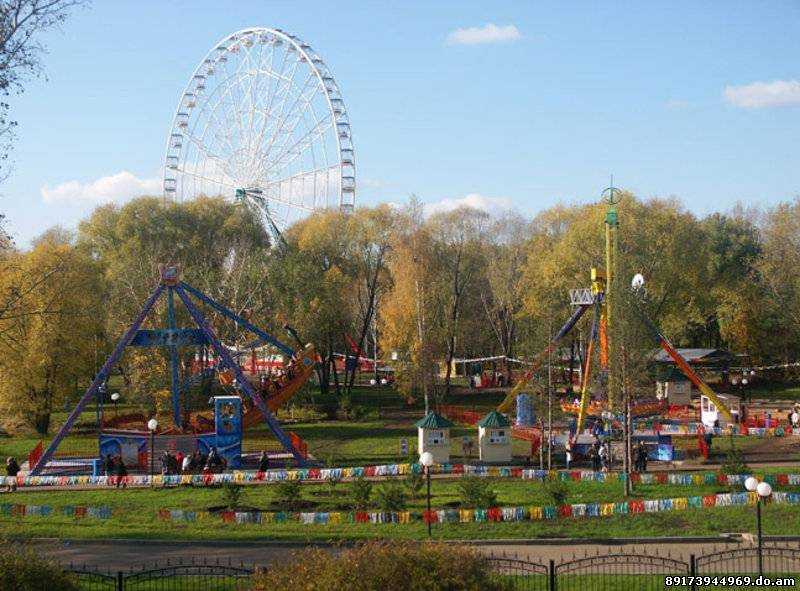 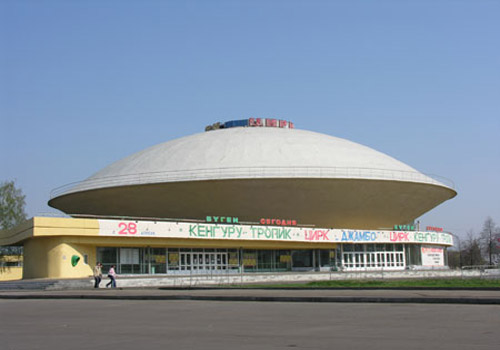 Мы в автобус дружно сели, 
И в окошко посмотрели.
Наш шофер педаль нажал ,
И автобус побежал.
Стоп! Машинам красный свет
Дальше нам дороги нет.
Посмотрите-ка в окошко.
Что за место перед вами?
Отвечайте быстро сами.
 2 слайд « Цирк»
Любите ли вы ходить в цирк? (ответы детей)
Кто выступает на арене цирка? (ответы детей)
Физкультминутка. 
Дальше ехать мы не можем . Сломался светофор. Что делать? (ответы детей)
Игра «Собери светофор»
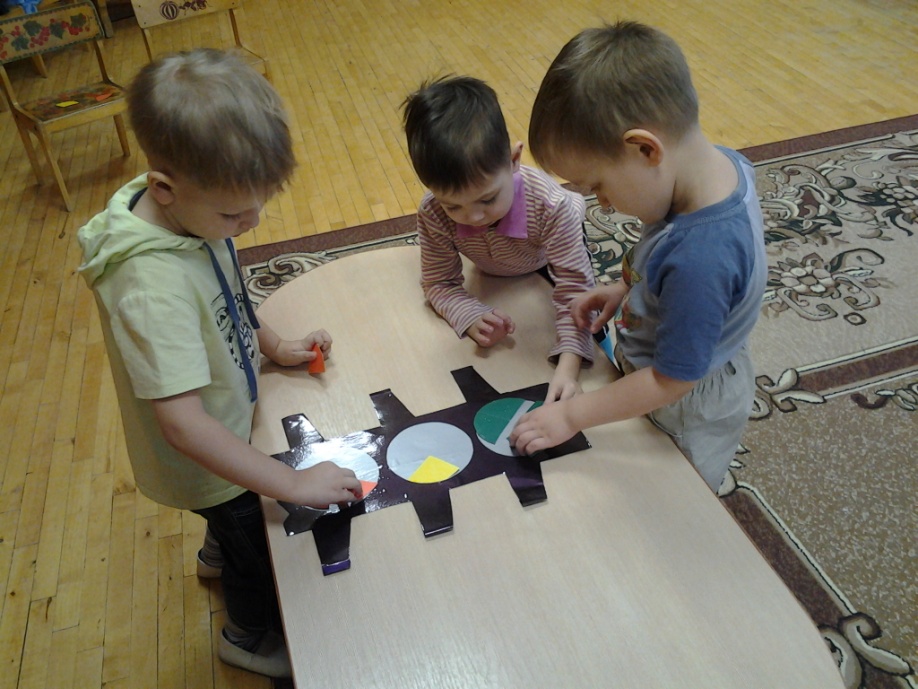 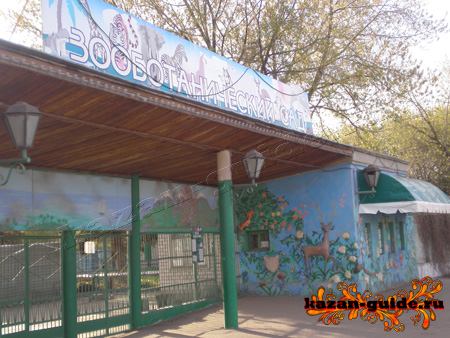 Мы в автобус дружно сели, 
И в окошко посмотрели.
Наш шофер педаль нажал ,
И автобус побежал.
Стоп! Машинам красный свет
Дальше нам дороги нет.
Посмотрите-ка в окошко.
Что за место перед вами?
Отвечайте быстро сами.
 3 слайд  «Зоопарк» 
Кто был в зоопарке? Каких животных вы видели  в зоопарке? Можно ли  детям
кормить животных?
Как называются детеныши у слона? 
Как называются детеныши у тигра? И т.д.
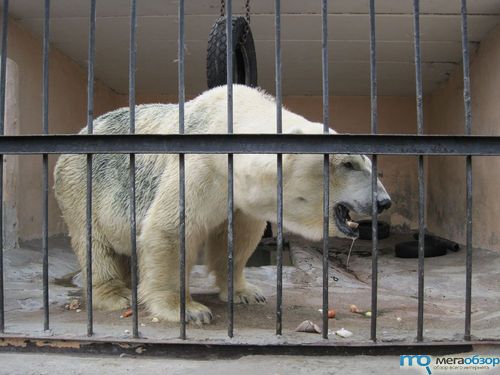 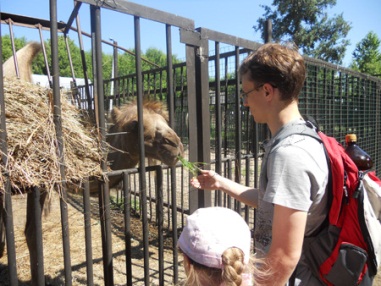 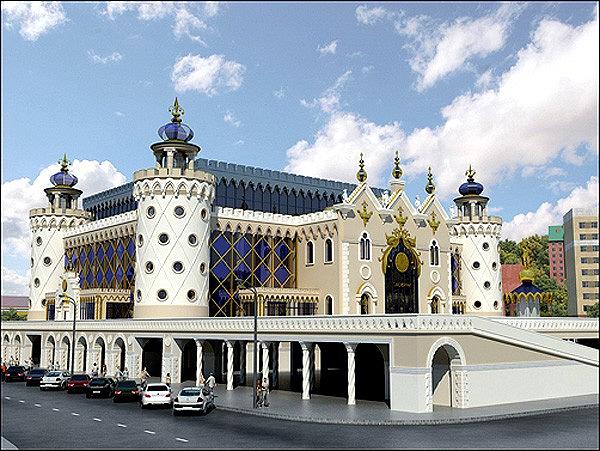 Мы в автобус дружно сели, 
И в окошко посмотрели.
Наш шофер педаль нажал ,
И автобус побежал.
Стоп! Машинам красный свет
Дальше нам дороги нет.
Посмотрите-ка в окошко.
Что за место перед вами?
Отвечайте быстро сами.
4 слайд «Театр кукол» 
Кто был в театре? Посмотрите какое красивое здание.
В театре работают актеры. Они играют разные роли, ставят
спектакли. Сегодня вы тоже можете стать маленькими
актерами и показать нам сказку. Подойдите,  оденьте
костюмы , посмотрите друг на друга и скажите , какую
сказку можно с играть? (ответы детей)
Дети играют  сказку теремок, воспитатель  играет роль сказочницы.
Подводится итог занятия . 
Под песню «Машина»  муз. К.Волкова, сл. Л. Некрасовой дети возвращаются в группу
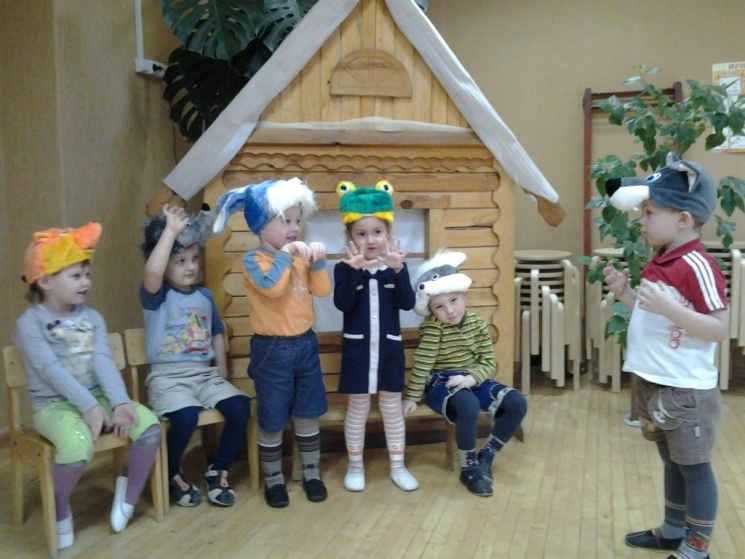 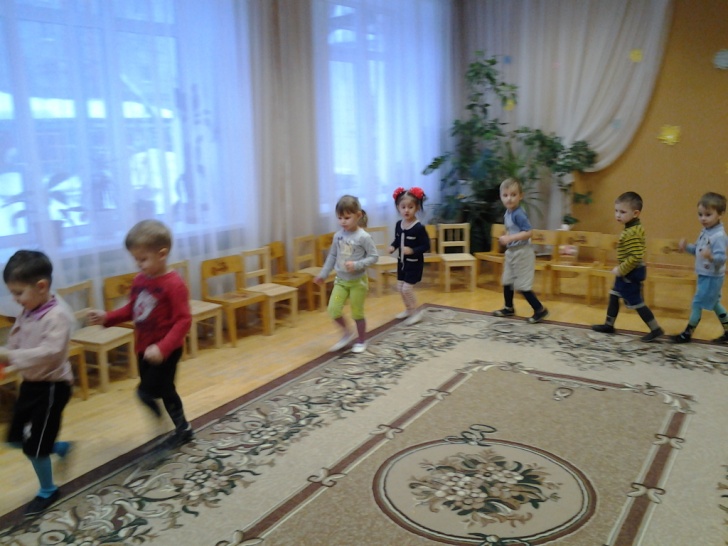